Indagine conoscitivaanno 2017
Dati Ufficiali Società Italiana di Chirurgia
Presidente L. Piazza
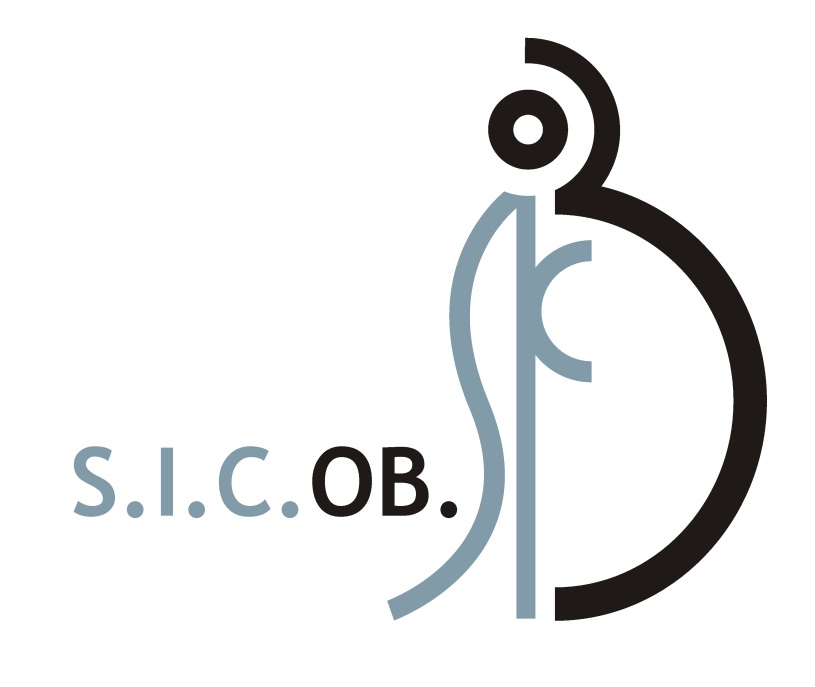 Dati aggiornati al 17 aprile 2018
Evoluzione del numero dei centri SICOB dal 2008 al 2017
Distribuzione dei 142 centri SICOB censiti nel 2017
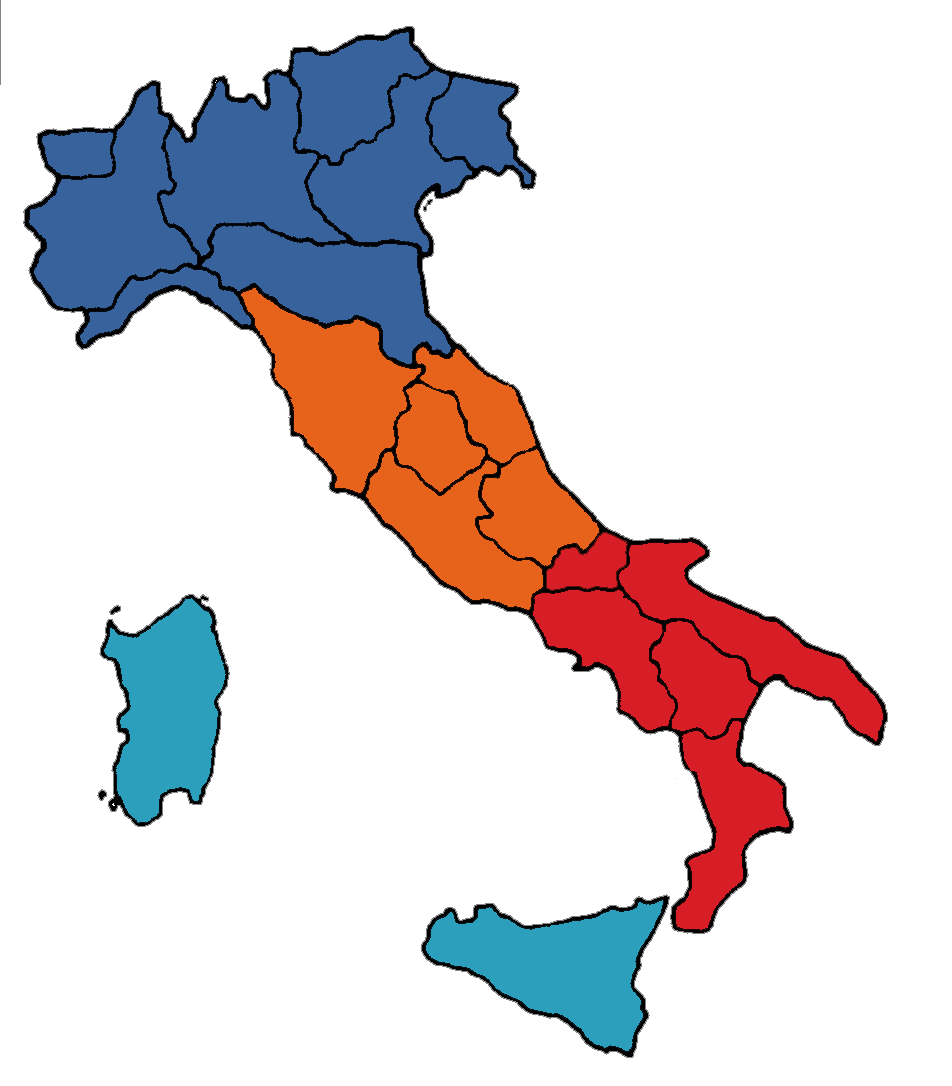 NORD 71 centri
CENTRO 32 centri
SUD 29 centri
ISOLE 10 centri
Interventi effettuati per regione
Dati per regione
Percentuale calcolata sulla popolazione media regionale
Classificazione delle 110 unità operative nel 2017
Classificazione delle 108 unità operative nel 2016
Trend delle procedure eseguite dal 2008 al 2017
Tipologia delle procedure eseguite nel 2017Totale 17.520 interventi
Tipologia delle procedure eseguite nel 2017Totale 17.520 interventi
Tipologia delle procedure eseguite dal 2008 al 2017
Accesso operatorio anno 2016
Accesso operatorio anno 2017